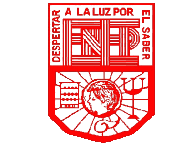 Escuela Normal de educación Preescolar
Licenciatura en educación preescolar
Ciclo escolar 2020- 2021
Grado: 2do Sección: C
Docente: Carlos Armando Balderas Valdes
UNIDAD DE APRENDIZAJE II. EL SENTIDO Y LOS FINES DE LA EDUCACIÓN

. Alumna: Brenda Guadalupe Ibarra Cepeda 
25/05/ 2021
Saltillo Coahuila
Educación progresista y la concepción pragmática.
. Educación progresista y la concepción pragmática.
Pragmatismos educativo: eje de vinculación
 eje nacional
 eje categorial
eje de diferenciación
eje de subdivisión
eje de caracterización
eje de ejemplificación.            Eje tradicional
Es una educación progresiva centrada en el estudiante relativamente poco estructurada y libre.
posee una didáctica tradicional, es relativamente estructurada, estricto, disciplinada y ordenada.                            Educación progresista.